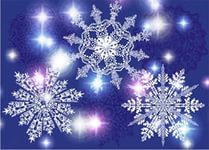 Холодные районы Земли.
Северный Ледовитый океан.
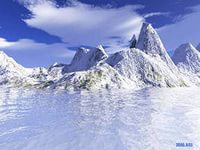 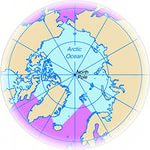 Чукчи
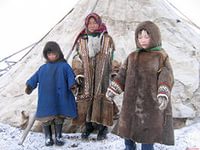 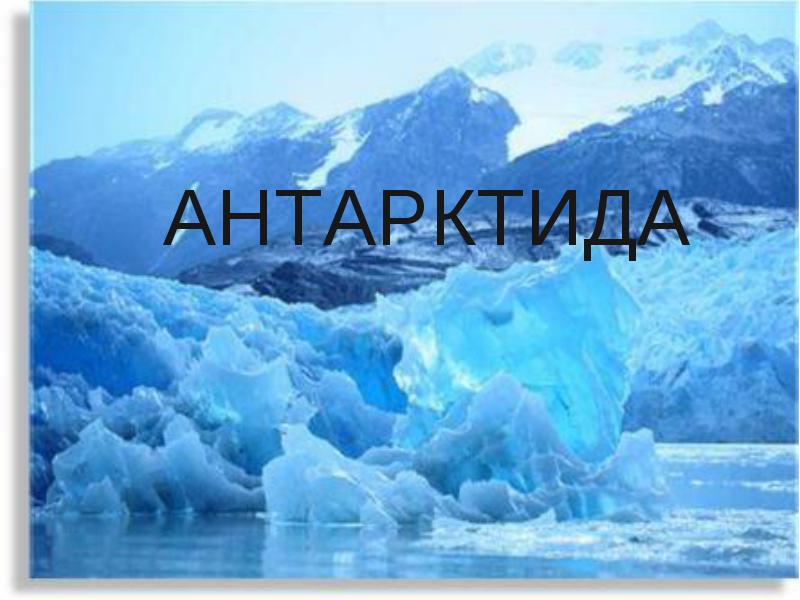 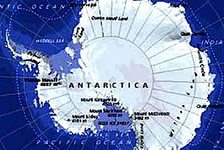 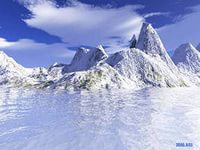 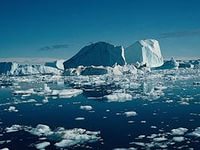 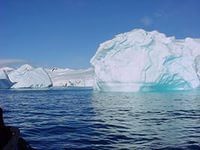 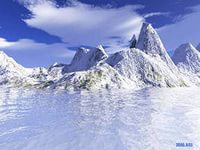 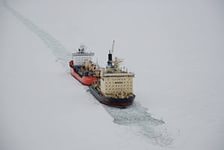 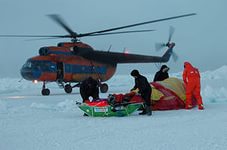 Северное сияние
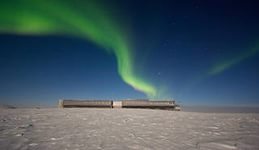 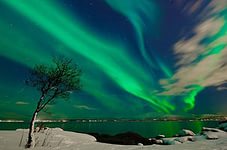 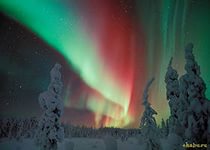 Жители Северного ледовитого океана и Антарктиды
Касатки
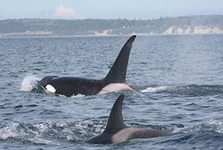 Белые медведи
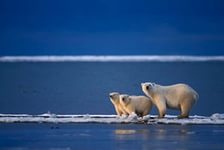 Моржы
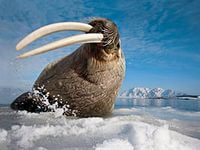 Пингвины
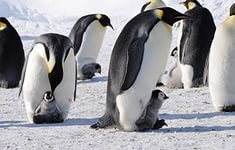 Белые песцы
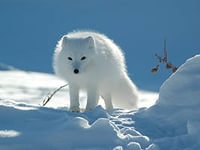 Тюлени
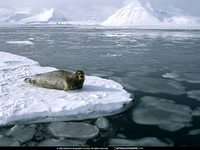 Совы
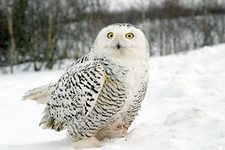 Морские котики
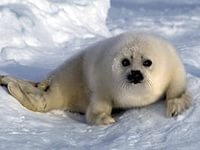 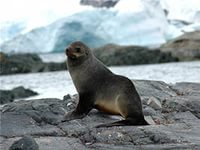 Северные олени
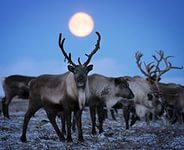 Собаки Хаски
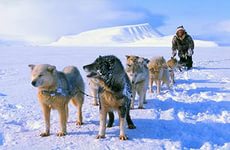 Чайки
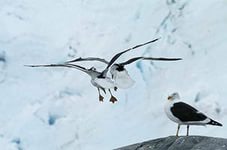 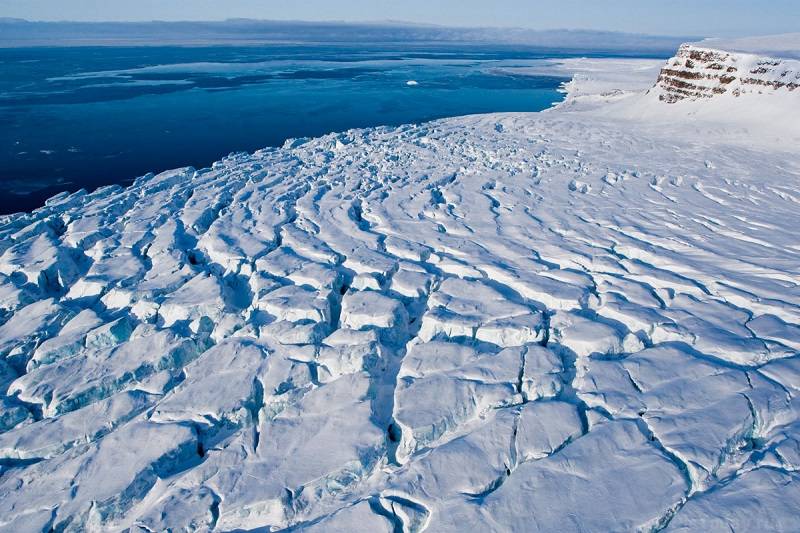 Растения.
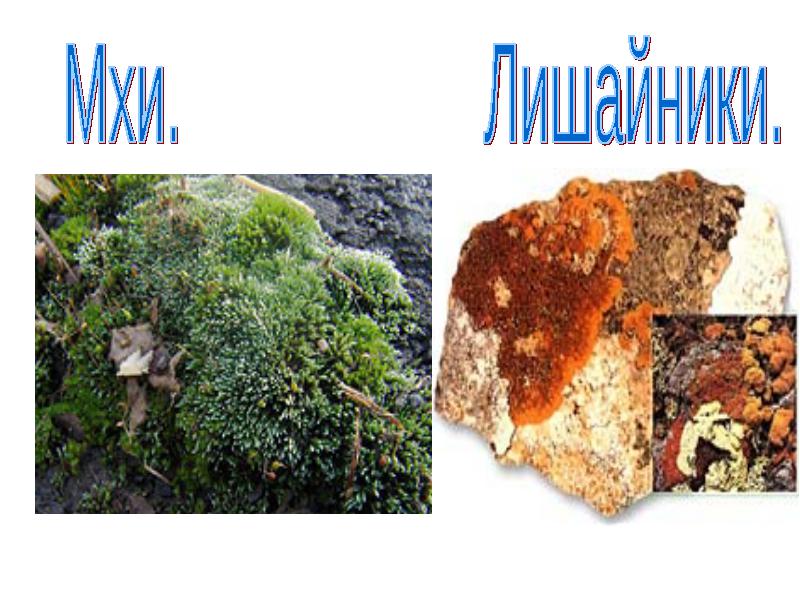 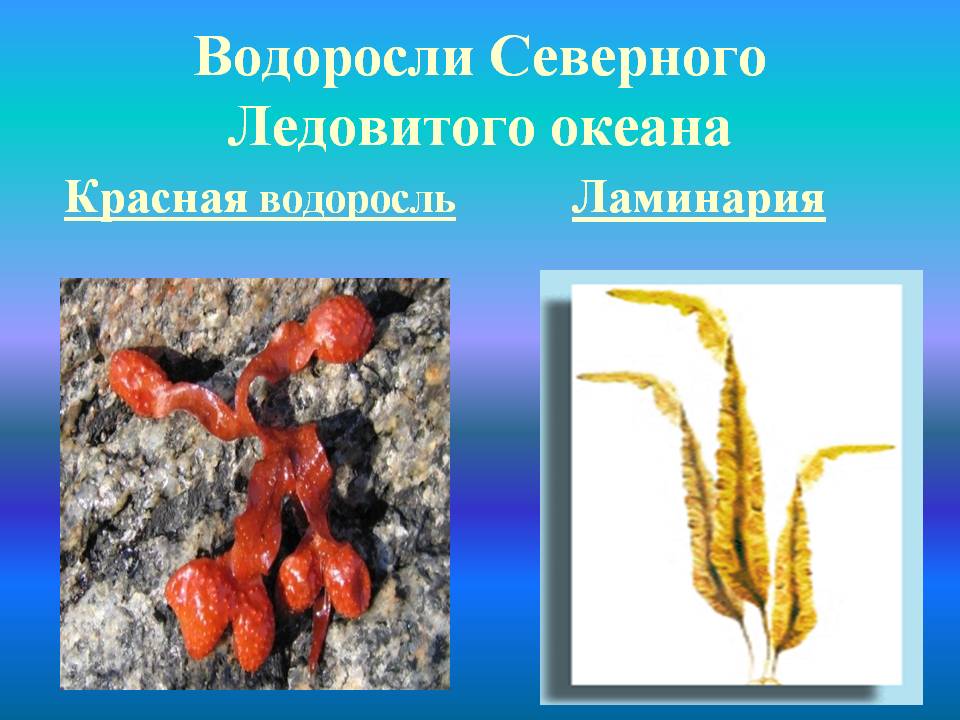 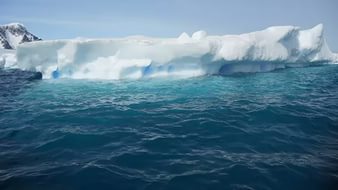 Холодно, но прекрасно и красиво!!!